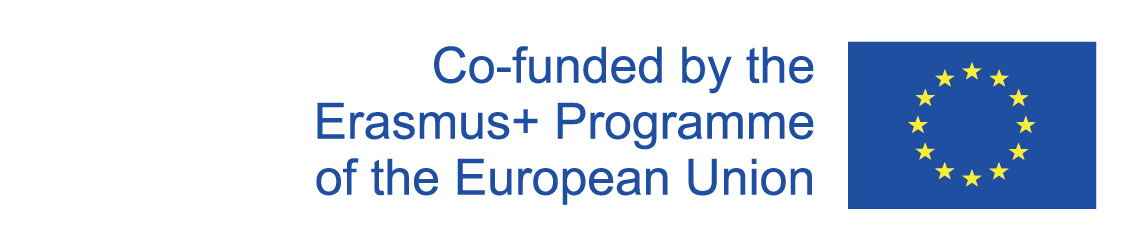 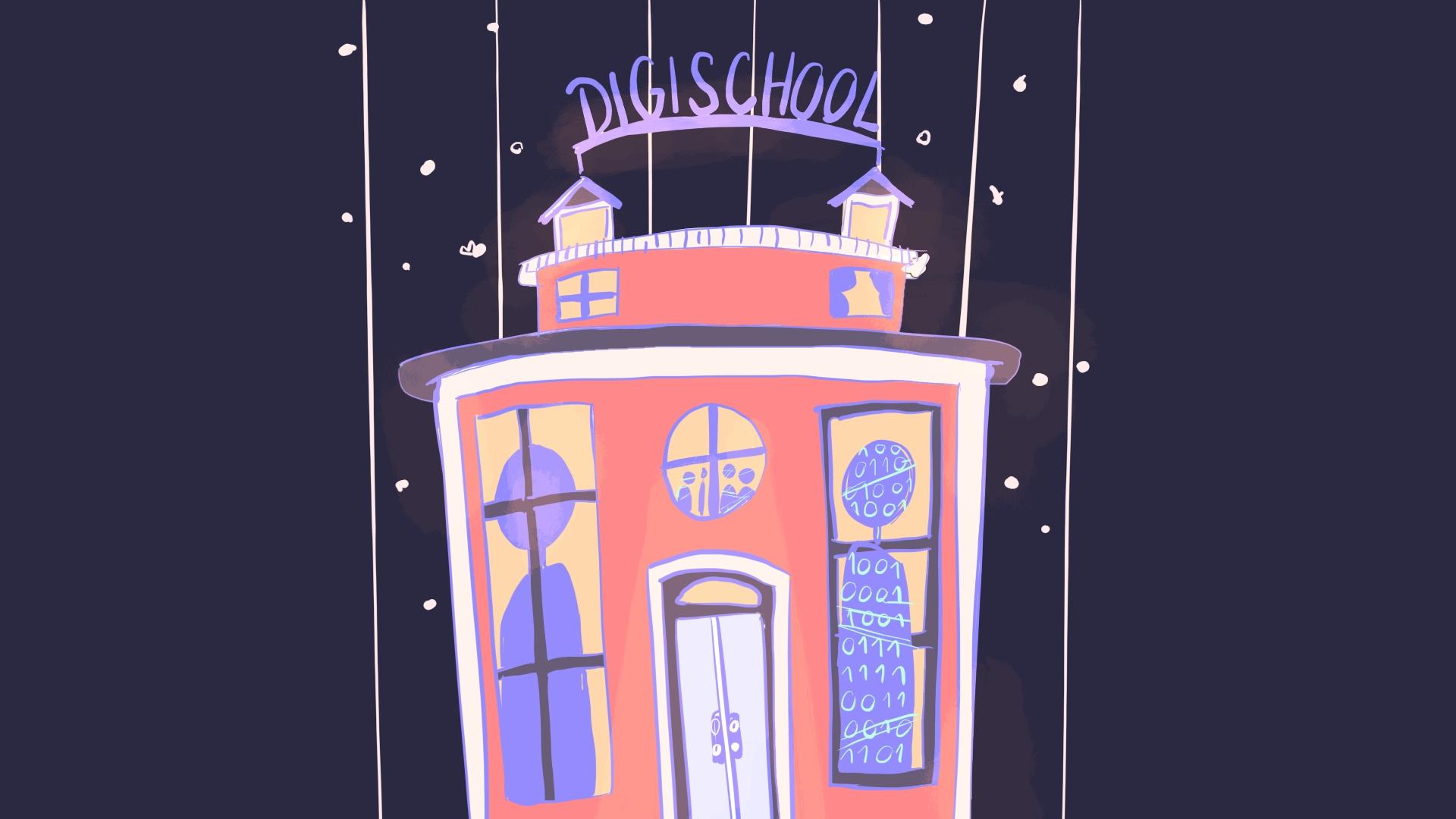 Digi school
MATHEMATICS
A triangle II. 
Congruence and similarity of triangles, Pythagoras theorem, Euclid´s theorems
2020-1-SK01-KA226-SCH-094350
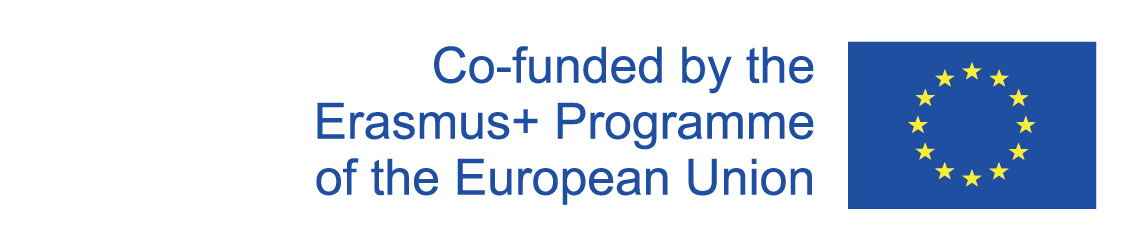 SPECIFICATION: MATHEMATICS
SPECIFICATION: Mathematics for secondary school students (Year 1)
AGE GROUP: 15 - 16 
1 LESSON: 45 min
2020-1-SK01-KA226-SCH-094350
‹#›
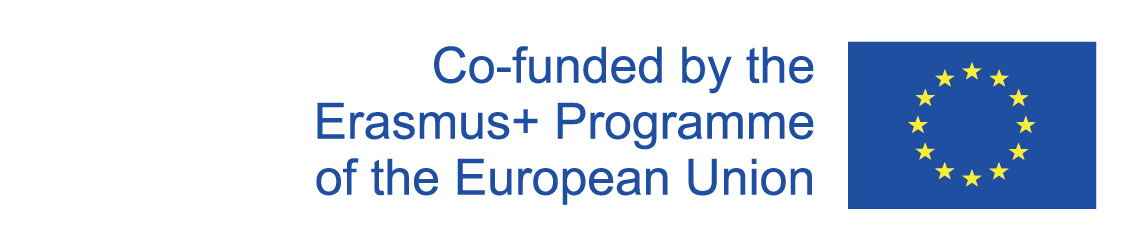 CONTENTS
01
A triangle -  
theoretical background
Interactive exercises
02
03
‹#›
2020-1-SK01-KA226-SCH-094350
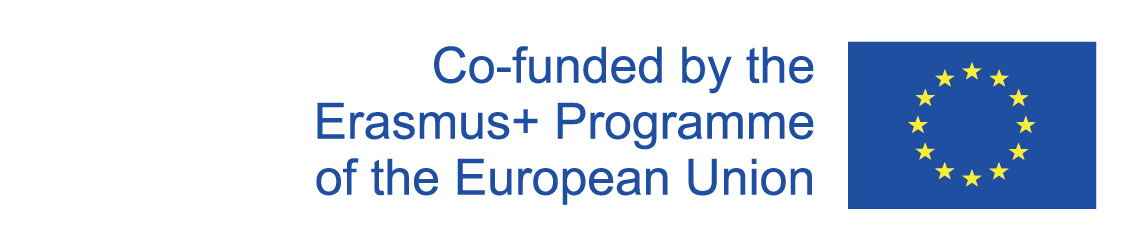 1
A triangle Theoretical background
2020-1-SK01-KA226-SCH-094350
‹#›
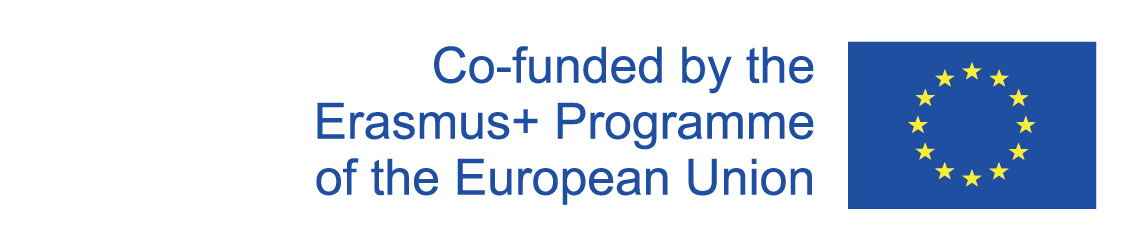 Theoretical background
A triangle 
Congruence of triangles
Similarity of triangles
Pythagoras theorem
Euclid´s theorems
2020-1-SK01-KA226-SCH-094350
‹#›
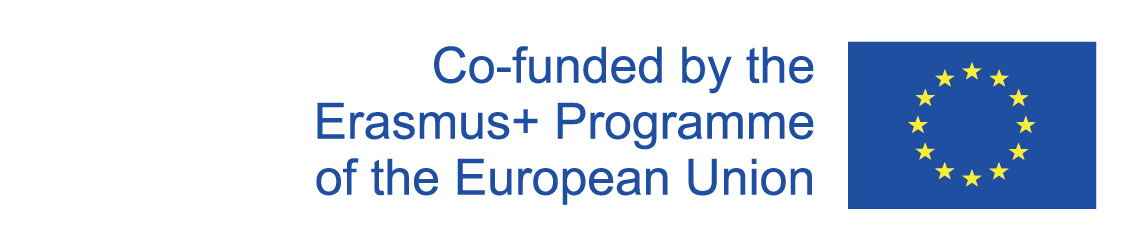 2
Interactive exercises
‹#›
2020-1-SK01-KA226-SCH-094350
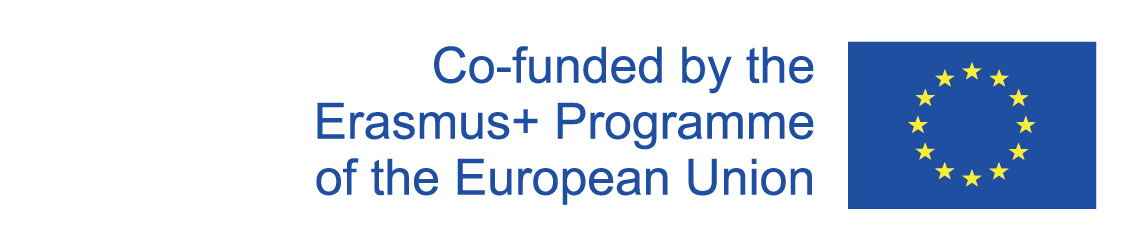 Interactive exercises
Congruence of triangles

Similarity of triangles

Similarity of triangles in applied math problems

Pythagoras theorem and Euclid´s theorems in mathematical statements
2020-1-SK01-KA226-SCH-094350
‹#›
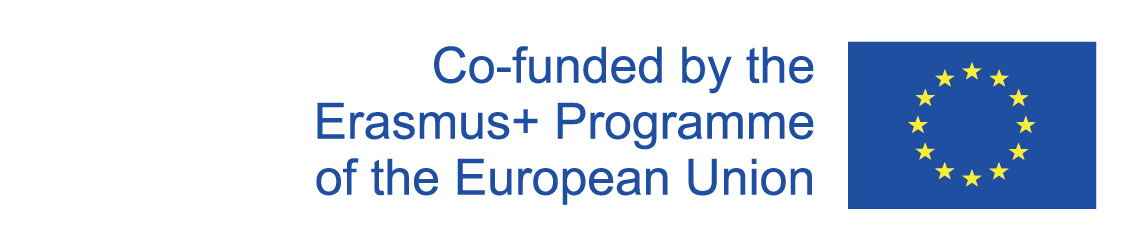 SOURCES
Bátorová, M. Planimetria. [online] Bratislava: Fakulta matematiky, fyziky a informatiky Univerzity Komenského v Bratislave. Available at: http://sccg.sk/~batorova/ZM2/ZM2-P12-Planimetria.pdf

Žilková, K. 2013. Geometria. [online] Trnava: Pedagogická fakulta Trnavskej univerzity, 2013. Available at:  https://pdf.truni.sk/e-ucebnice/geometria/ ISBN 978-80-8082-689-5
2020-1-SK01-KA226-SCH-094350
‹#›
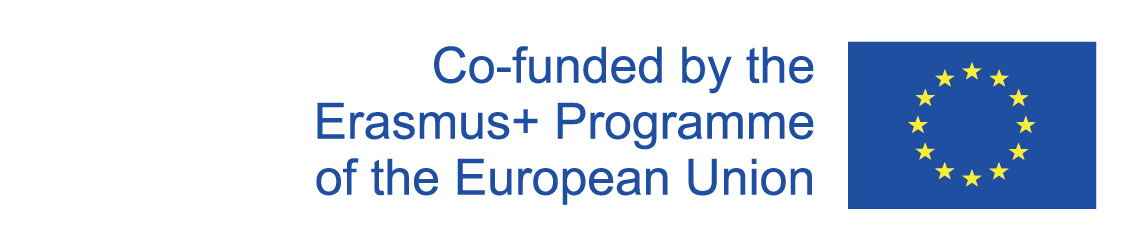 EN The European Commission's support for the production of this publication does not constitute an endorsement of the contents, which reflect the views only of the authors, and the Commission cannot be held responsible for any use which may be made of the information contained therein.
SK Podpora Európskej komisie na výrobu tejto publikácie nepredstavuje súhlas s obsahom, ktorý odráža len názory autorov, a Komisia nemôže byť zodpovedná za prípadné použitie informácií, ktoré sú v nej obsiahnuté.
2020-1-SK01-KA226-SCH-094350
‹#›